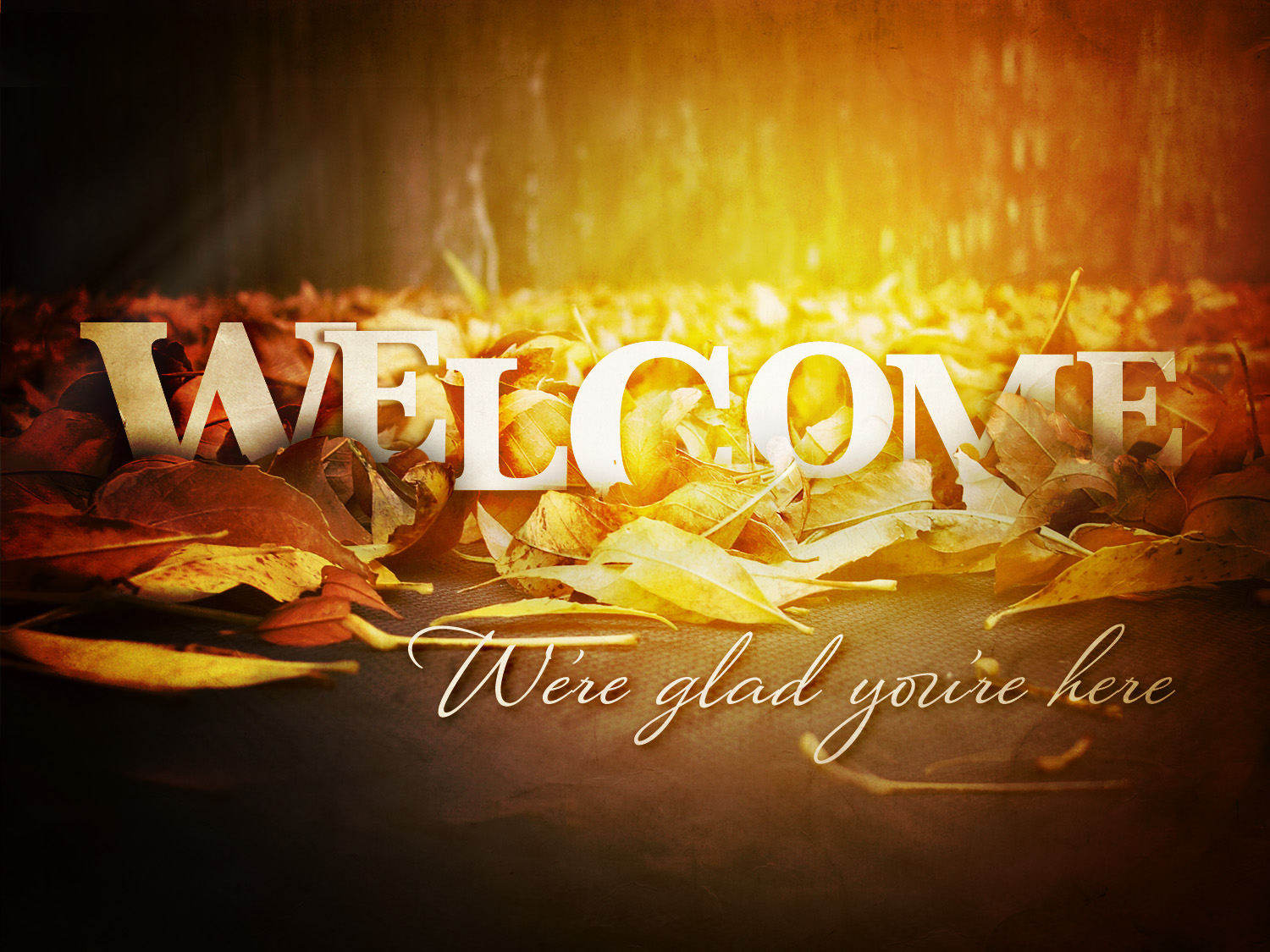 ANCIENT OF DAYS
Blessing and honor, 
glory and power
Be unto the Ancient of Days
From every nation, all of creation
Bow before the Ancient of Days
Every tongue in heaven and earth
Shall declare Your glory
Every knee shall bow
At Your throne, in Worship
You will be exalted, O God
And Your kingdom
Shall not pass away
O, Ancient of Days
Blessing and honor, 
glory and power
Be unto the Ancient of Days
From every nation, all of creation
Bow before the Ancient of Days
Every tongue in heaven and earth
Shall declare Your glory
Every knee shall bow
At Your throne, in Worship
You will be exalted, O God
And Your kingdom
Shall not pass away
O, Ancient of Days
Every tongue in heaven and earth
Shall declare Your glory
Every knee shall bow
At Your throne, in Worship
You will be exalted, O God
And Your kingdom
Shall not pass away
O, Ancient of Days

TEMPLE BIBLE CHURCH Used by Permission CCLI #78316
Hear Our Praises
May our homes 
be filled with dancing
May our streets be filled with joy
May injustice bow to Jesus
As the people turn and pray
From the mountain to the valley
Hear our praises rise to You
From the heavens to the nations
Hear our singing fill the air
May our light shine in the darkness
As we walk before the cross
May Your glory fill the whole earth
As the water over the seas
From the mountain to the valley
Hear our praises rise to You
From the heavens to the nations
Hear our singing fill the air
Hallelujah, Hallelujah 
Hallelujah, Hallelujah 
Hallelujah, Hallelujah
Hallelujah, Hallelujah 
Hallelujah
From the mountain to the valley
Hear our praises rise to You
From the heavens to the nations
Hear our singing fill the air
TEMPLE BIBLE CHURCH Used by Permission CCLI #78316
Made to Worship
Before the day, before the light
Before the world revolved 
around the sun
God on High, stepped down into time
And wrote the story of 
His Love for everyone
He has filled our hearts with wonder
So that we will always remember
You and I are made to worship
You and I are called to love
You and I are forgiven and free
When you and I embrace surrender
When you and I choose to believe
Then you and I will see
Who we were meant to be
All we are and all we have
Is all a gift from God
that we receive
Brought to life, we open up our eyes
To see the majesty and
glory of the King
He has filled our hearts with wonder
So that we will always remember
You and I are made to worship
You and I are called to love
You and I are forgiven and free
When you and I embrace surrender
When you and I choose to believe
Then you and I will see
Who we were meant to be
Even the rocks cry out
Even the heavens shout
At the sound of His holy name
So let every voice sing out
And let every knee bow down
He is worthy of all our praise
For you and I are made to worship
You and I are called to love
You and I are forgiven and free
When you and I embrace surrender
You and I choose to believe
Then you and I will see
Who we were meant to be

USED BY PERMISSION CCLI#78316
Where we Belong
There is no height or depth; 
neither life nor deathCan take me from all that I findHere now in Your glory Lord
No other pow'rs or love; 
the things of now or to comeThere's nothing on earth in this lifeThat could ever separate us Lord
Your love is never ending; 
to Your hands we surrenderWhere all our sins are washed awayYour grace beyond reason 
has paid for our freedomWe're made alive in You
We run to Your throne where we belongEvery heart will sing that Jesus is LordCasting all else aside 
for the joy of our ChristLet Your glory fallOur hearts are filled with Your fire
No other pow'rs or love; 
the things of now or to comeThere's nothing on earth in this lifeThat could ever separate us Lord
Your love is never ending; 
to Your hands we surrenderWhere all our sins are washed awayYour grace beyond reason 
has paid for our freedomWe're made alive in You
We run to Your throne where we belongEvery heart will sing that Jesus is LordCasting all else aside 
for the joy of our ChristLet Your glory fallOur hearts are filled with Your fire
TEMPLE BIBLE CHURCH Used by Permission CCLI #78316
MADE ME GLAD
I will bless the Lord forever
I will trust Him at all times
He has delivered me from all fear
He has set my feet upon a rock
I will not be moved
And I’ll say of the Lord
You are my Shield
My Strength, My Portion
Deliverer
My Shelter, Strong Tower
My very present help in time of need
Whom have I in heaven but You
There’s none I desire besides You
You have made me glad
And I’ll say of the Lord
You are my Shield
My Strength, My Portion
Deliverer
My Shelter, Strong Tower
My very present help in time of need
You have made me glad
And I’ll say of the Lord
You are my Shield
My Strength, My Portion
Deliverer
My Shelter, Strong Tower
My very present help in time of need
(Repeat)

TEMPLE BIBLE CHURCH  Used by Permission  CCLI# 78316
Words and music: 2001 Miriam Webster/Hillsong Publishing
I surrender all
I surrender all
All to You my blessed Savior
I surrender all

TEMPLE BIBLE CHURCH  Used by Permission  CCLI# 78316
Words and music: 2001 Miriam Webster/Hillsong Publishing
DAVID
&
GOLIATH
1   S a m u e l   17
a lopsided battle
the CHAMP makes CHUMPS 
	of the army of IsraEL
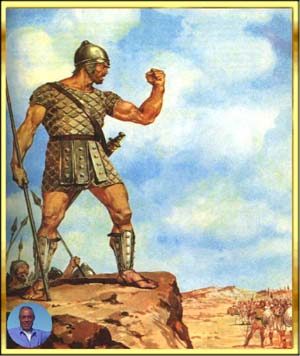 a lopsided battle
an unlikely hero…
   the least of the chumps
So do not fear, for I am with you; do not be dismayed, for I am your God.I will strengthen you and help you; I will uphold you with my righteous right hand.						--Isaiah 41:10
Have I not commanded you? Be strong and courageous. Do not be terrified; do not be discouraged, for the LORD your God will be with you wherever you go.						--Joshua 1:9
Therefore go and make disciples of all nations, baptizing them in the name of the Father and of the Son and of the Holy Spirit, and teaching them to obey everything I have commanded you. And surely I am with you always, to the very end of the age.					     --Matthew 28:19-20
The flame of warlike courage burned so feebly in the breast of Saul, that it only influenced him to offer a glittering prize. How happy would he be if the victory were purchased, without blood, to be thrown down at his feet while he reclined in his royal tent!					-- F.W. Krummacher
a lopsided battle
fending off family
a lopsided battle
fending off the King
a lopsided battle
the CHAMP becomes a CHUMP & 
the CHUMP 
becomes a CHAMP
Your Goliath doesn’t carry sword or shield; he brandishes blades of unemployment, abandonment, sexual abuse, or depression. Your giant doesn’t parade up and down the hills of Elah; he prances through your office, your bedroom, your classroom…
He brings bills you can’t pay, grades you can’t make, people you can’t please, whiskey you can’t resist, pornography you can’t refuse, a career you can’t escape, a past you can’t shake and a future you can’t face. 					        -- Max Lucado
GOD   1
+
=
MAJORITY
Our God
Water You turned into wine
Opened the eyes of the blind
There’s no one like You, 
none like You
Into the darkness You shine
Out of the ashes we rise
There’s no one like You, 
none like You
Our God is greater
Our God is stronger
God You are higher than any other
Our God is healer, 
awesome in power
Our God, our God
Into the darkness You shine
Out of the ashes we rise
There’s no one like You, none like You
Our God is greater
Our God is stronger
God You are higher than any other
Our God is healer, 
awesome in power
Our God, our God
And if our God is for us 
then who could ever stop us 
and if our God is with us 
then what could stand against
(repeat)
Our God is greater
Our God is stronger
God You are higher than any other
Our God is healer, 
awesome in power
Our God, our God
And if our God is for us 
then who could ever stop us 
and if our God is with us 
then what could stand against
(repeat)
Our God is greater
Our God is stronger
God You are higher than any other
Our God is healer, 
awesome in power
Our God, our God
TEMPLE BIBLE CHURCH Used by Permission CCLI #78316
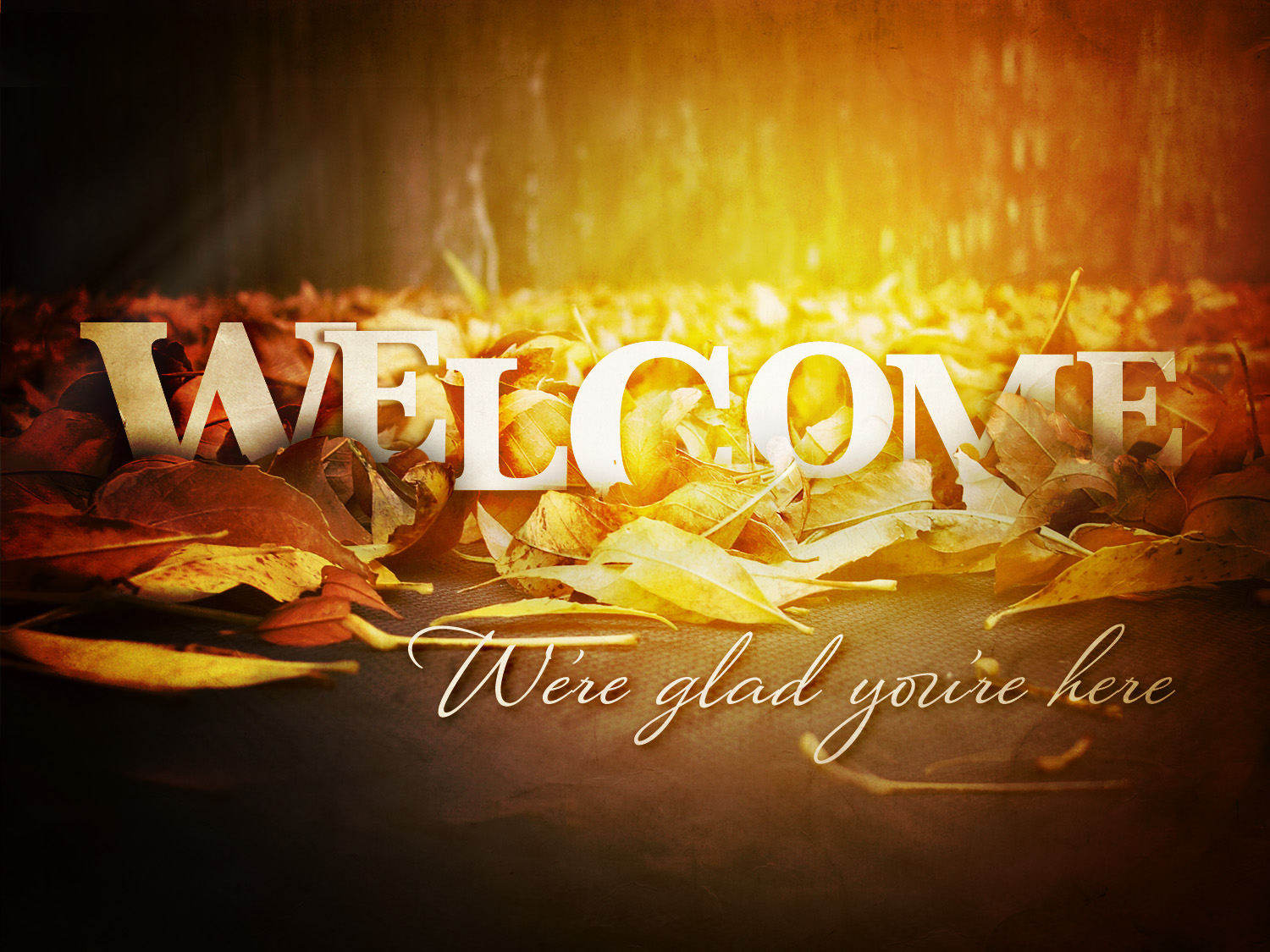